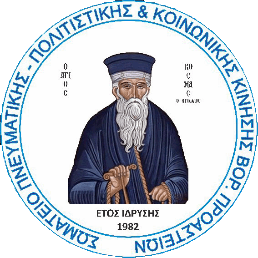 Χορηγοί
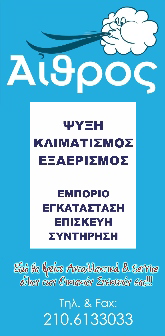 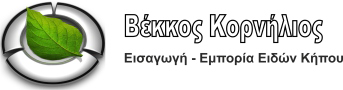 32ο Θέαμα Ακρόαμα
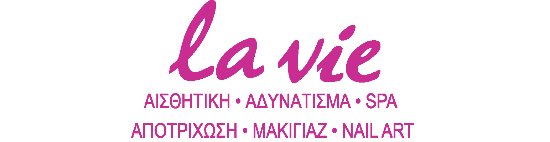 2015
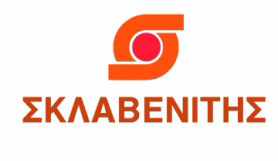 “...Στον τόπο τα πατήματα και τα στριφογυρίσματα...”
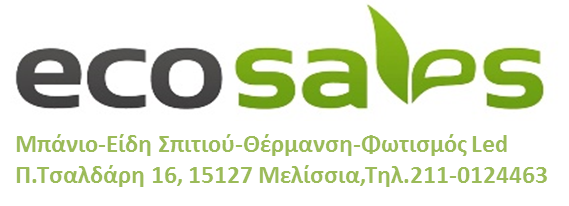 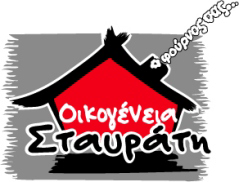 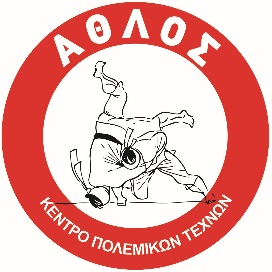 Φυτώρια Ι.ΠΑΡΑΓΥΙΟΣ Ασκληπειού 8, Ν.ΠεντέληΤηλ. 6945-331132
Πλατεία Ν. Πεντέλης  Ηρώων Πολυτεχνείου 25-31 
Κυριακή  21 Ιουνίου 2015
Ώρα  20:30
Πνευματική, Πολιτιστική & Κοινωνική Κίνηση Βορείων Προαστίων  Οδυσσέα Ανδρούτσου 4, 15127 Μελίσσια Δήμου Πεντέλης  Τηλ.:213 2012900 , Fax:210 2813 207
e-mail: info@pkvp.melission.gr   URL: pkvp.melission.gr
ΠΡΟΓΡΑΜΜΑ
    32ο Θέαμα Ακρόαμα“...Στον τόπο τα πατήματα και τα στριφογυρίσματα...”
ΠΡΟΓΡΑΜΜΑ
    32ο Θέαμα Ακρόαμα“...Στον τόπο τα πατήματα και τα στριφογυρίσματα...”
20:30               Χαιρετισμοί –Παρουσίαση Προγράμματος
Παιδικό Χορευτικό, Διδασκαλία Σ. Πέτρου                              Χοροί Κω                               1. Θαλασσάκι μου                         2.Την άμμον –άμμον /γύρισμα σε Σούστα                                3. Πεντοζάλι                               4. Μεσ’του Αιγαίου
Παιδική Χορωδία “Αρμονική Σύγκλιση”                              Υπεύθυνη Ν. Μπέη                              Χορωδία Ενηλίκων “’Yμνος & Παράδοση”                              της Ένωσης Μικρασιατών Μελισσίων                              Διεύθυνση  Χ. Γραικός                            1. «Λιανοχορταρούδια» (Παιδική Χορωδία)
                                     2. «Μικρό μου» (Παιδική Χορωδία & Χορωδία Ενηλίκων)
Χοροί Λέρου                               1. Αράπικος                        2. Πετεινός                                3. Σκούπα                              4. Ροδίτικο
                                   5. Έλα να πάμε όξω/γύρισμα σε Σούστα
Παιδικό Χορευτικό, Διδασκαλία  Σ. Πέτρου.                            Χοροί Ηπείρου  
                                     1. Άσπρο Τριαντάφυλλο-Εμπάτε Αγόρια-                                           Στης Πικροδάφνης τον ανθό.                              2. Μενούσης
                                     3. Φυσσούνι                                     4. Παλαμάκια
.
Χορευτικό Ενηλίκων, Διδασκαλία Χ.Μπακόπουλος                            Χοροί Σάμου                             1. Κάτω στο γυαλό
                                    2. Καραβάς                                    3. Πλατανιώτικο νερό
                                    4. Αββάς
Χορευτικό Ενηλίκων, Διδασκαλία Χ.Μπακόπουλος.                             Χοροί Μεσσηνίας  
                                     1. Μεσ’τον  Άγιο-Λιά                              2. Παναγιώτης
                                     3. Διπλός Χορός                                     4. Ανασηκωτός                                     5. Διπλός Συρτός
-
Ορχήστρα Παραδοσιακών Οργάνων
                                     Δημήτρης Ζαχαρίου, Βιολί                                     Θωμάς Βερύκιος, Κλαρίνο 
                                     Εδουάρδος Πολίτης, Λαούτο                                     Γιάννης Βασιλάκης, Κρουστά
                                     Χρήστος Τσερμπές, Τραγούδι
Πολιτιστική  Ένωση «Η Διώνη»,                             Διδασκαλία Η. Μαργαρίτης.                             Χοροί Θεσσαλίας. 
                                      1. Κλειστός Αργιθέας                                      2. Απρίλη Δροσερέ                                      3. Αγόρι Μήλο
                                      4. Τάι-Τάι
                                      5. Καλαματιανό
-
22:30                  Απονομή Επαίνων